How
many?
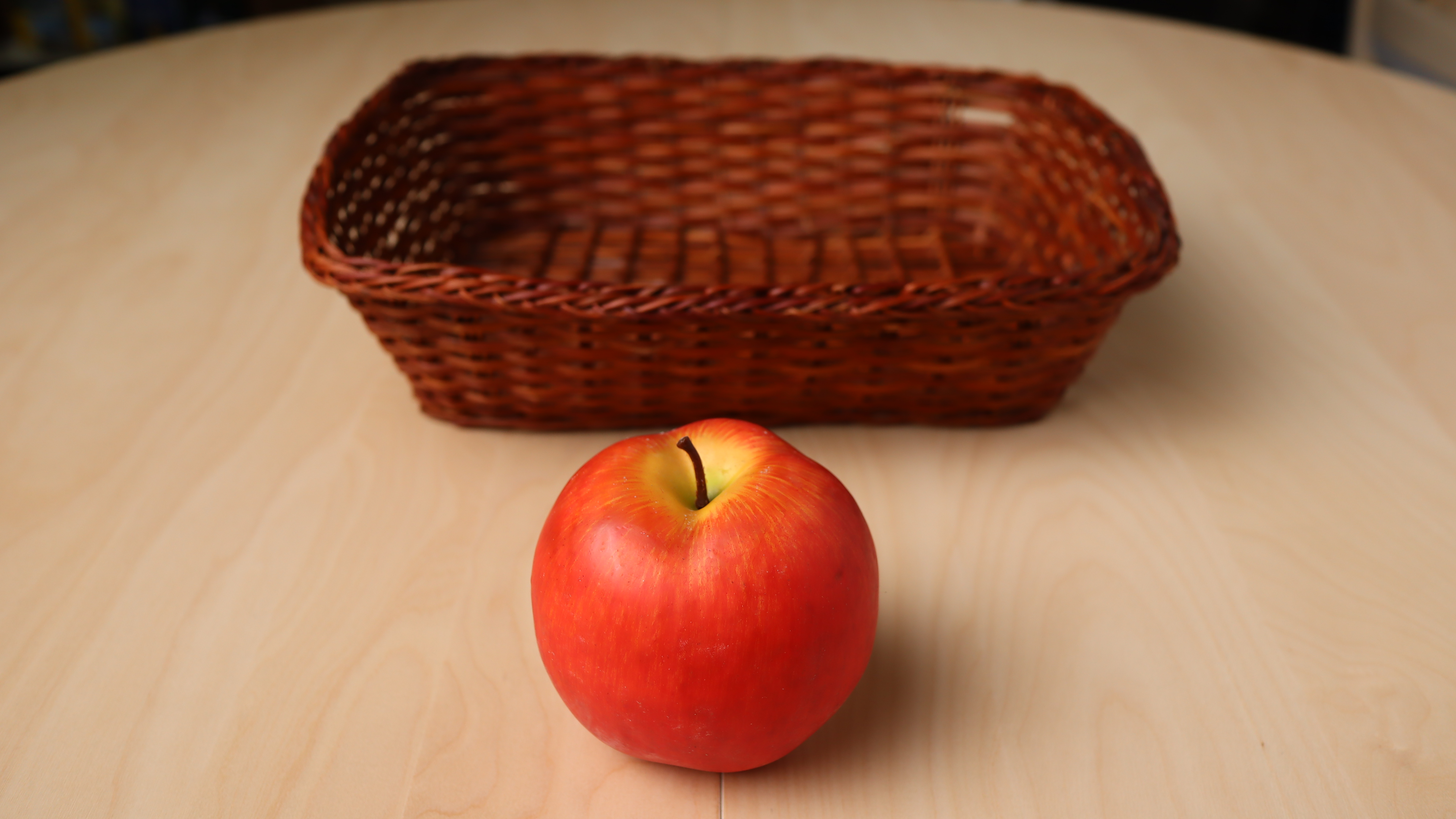 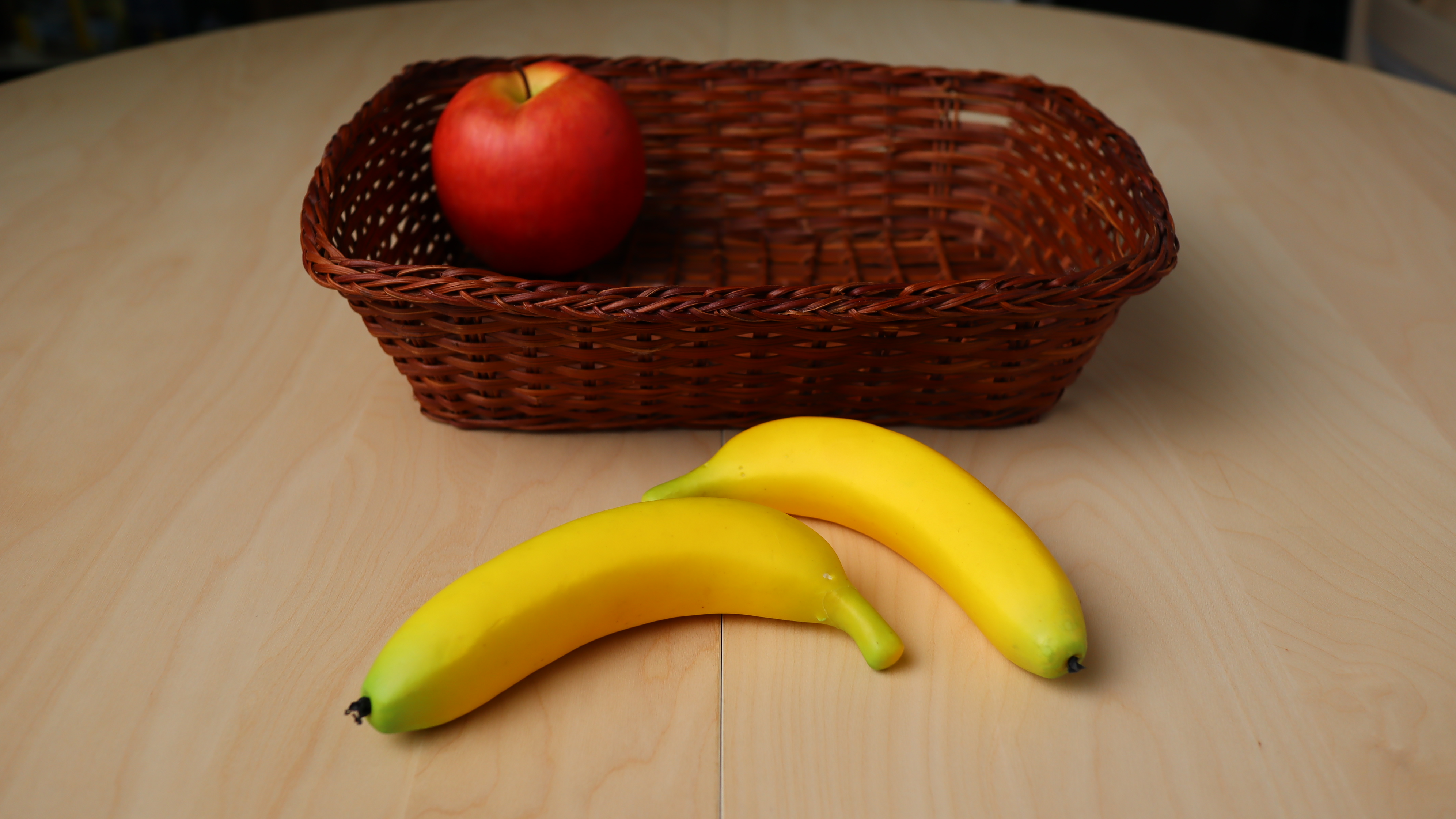 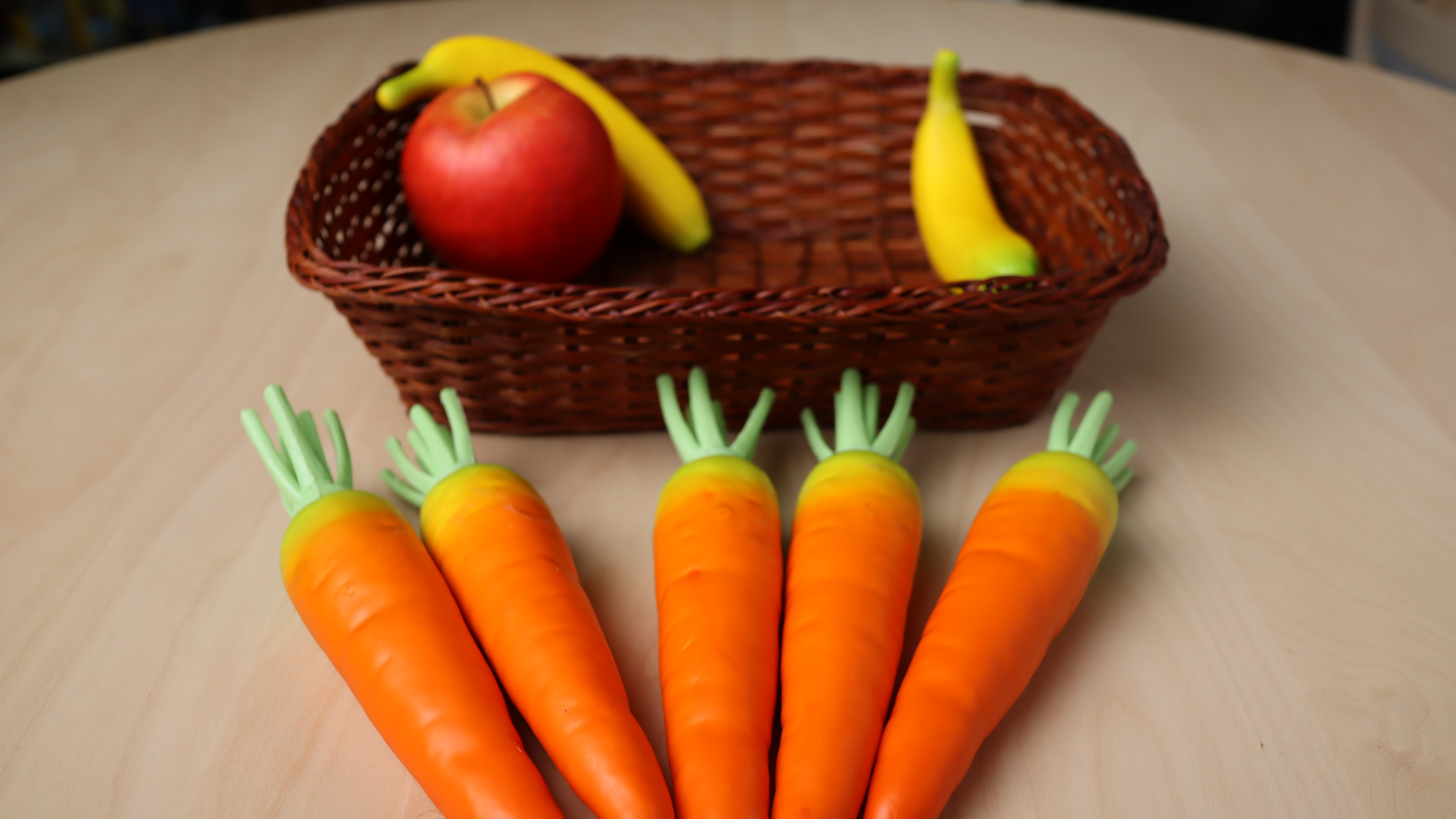 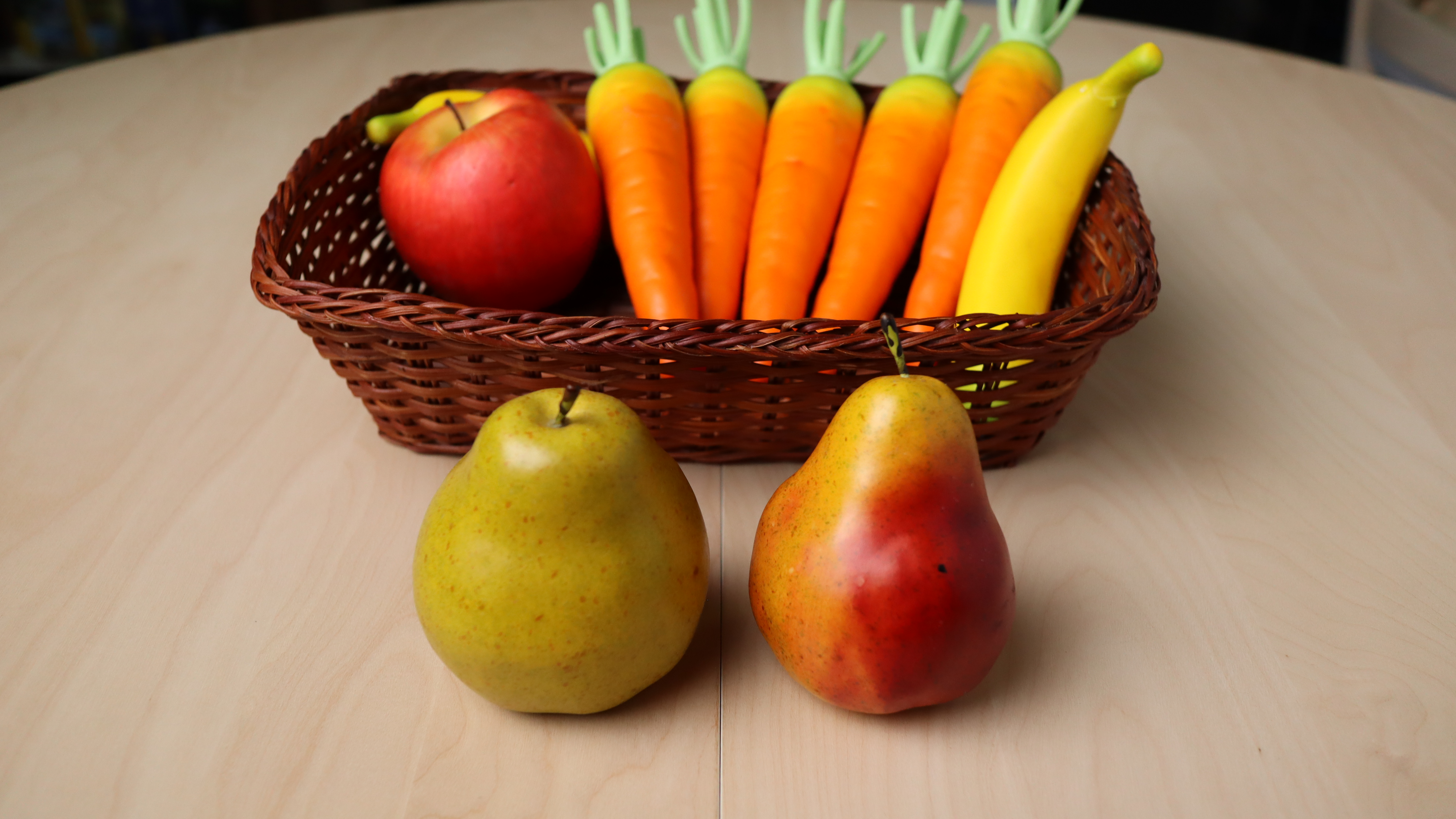 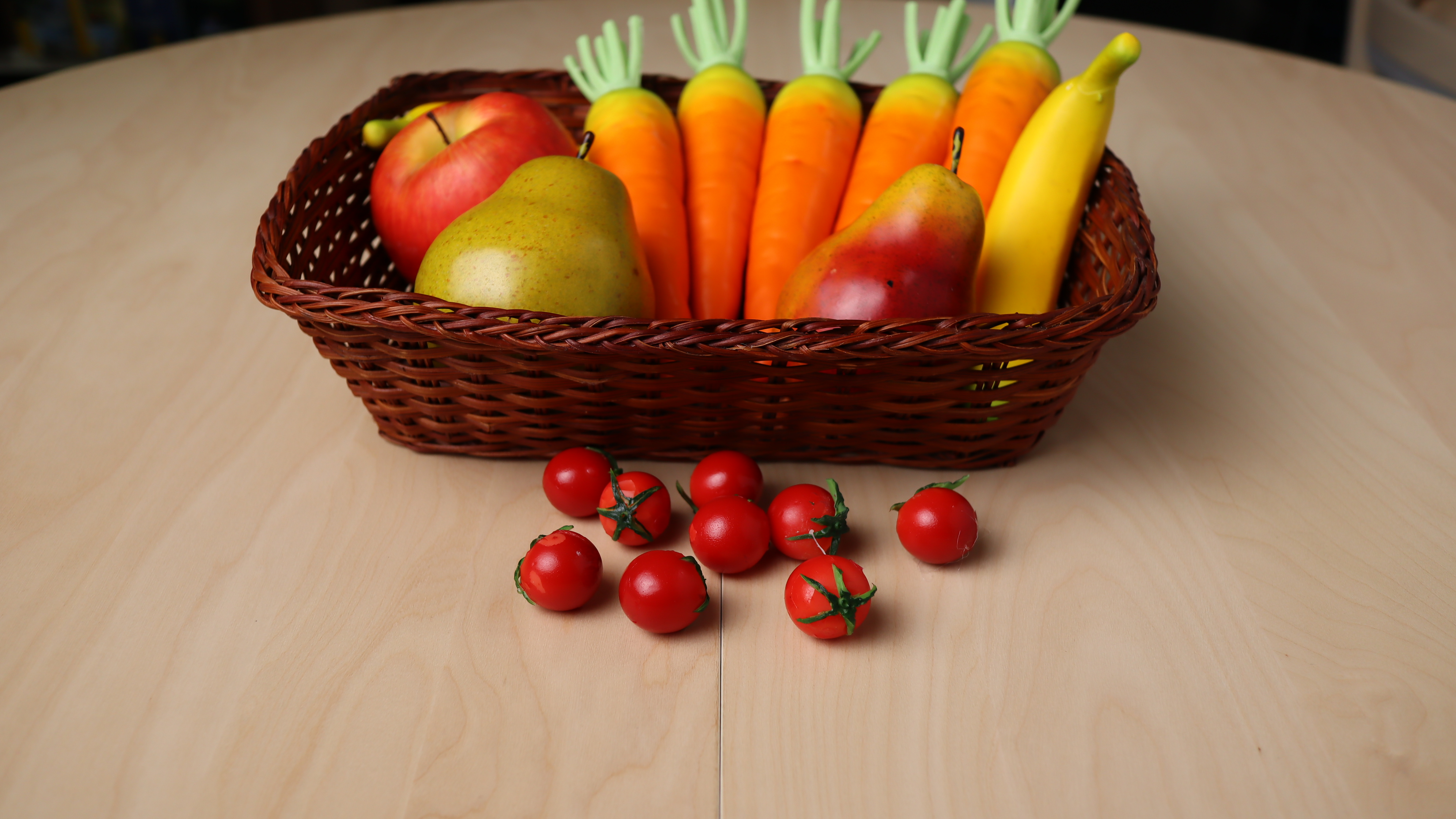 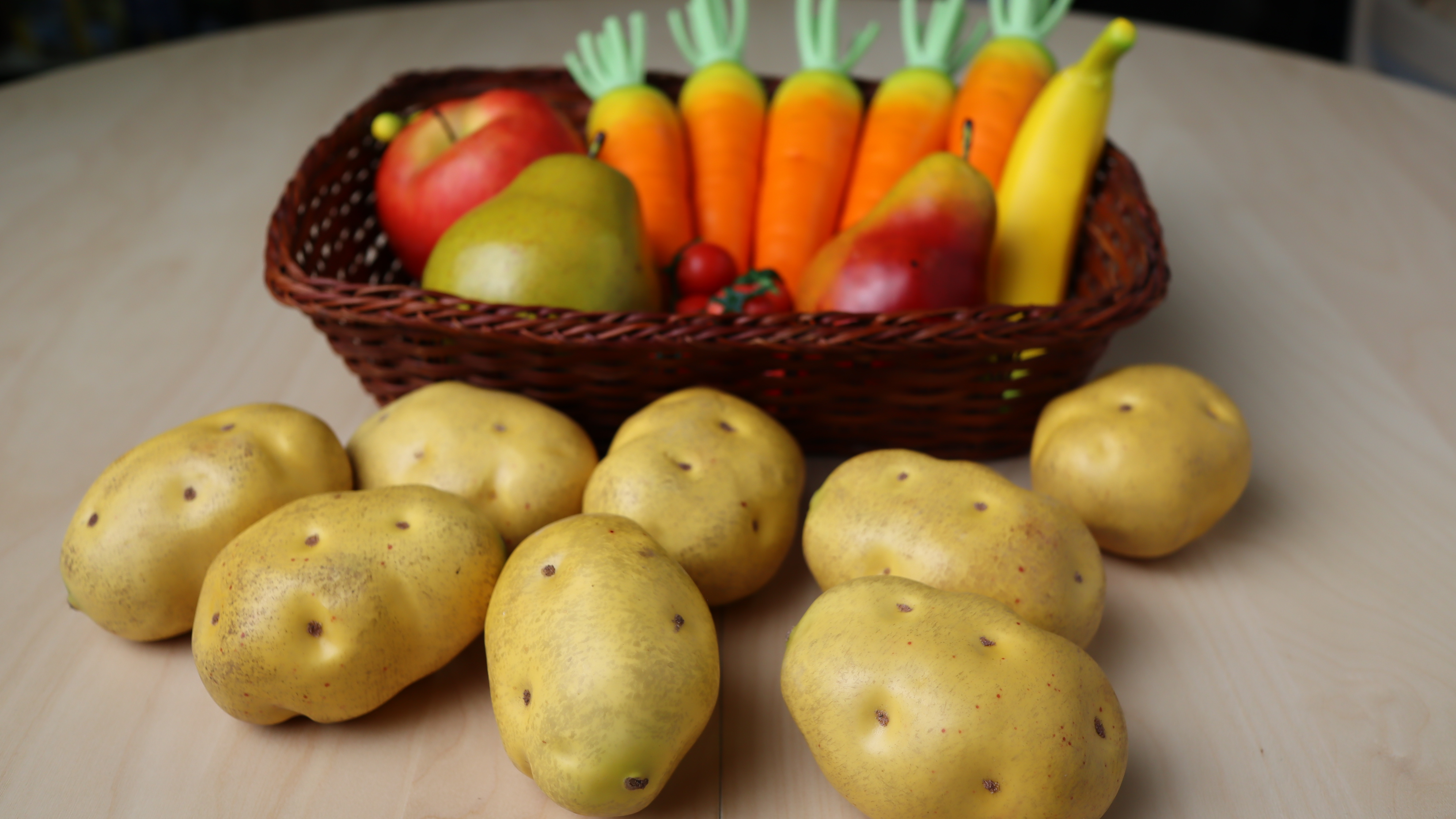 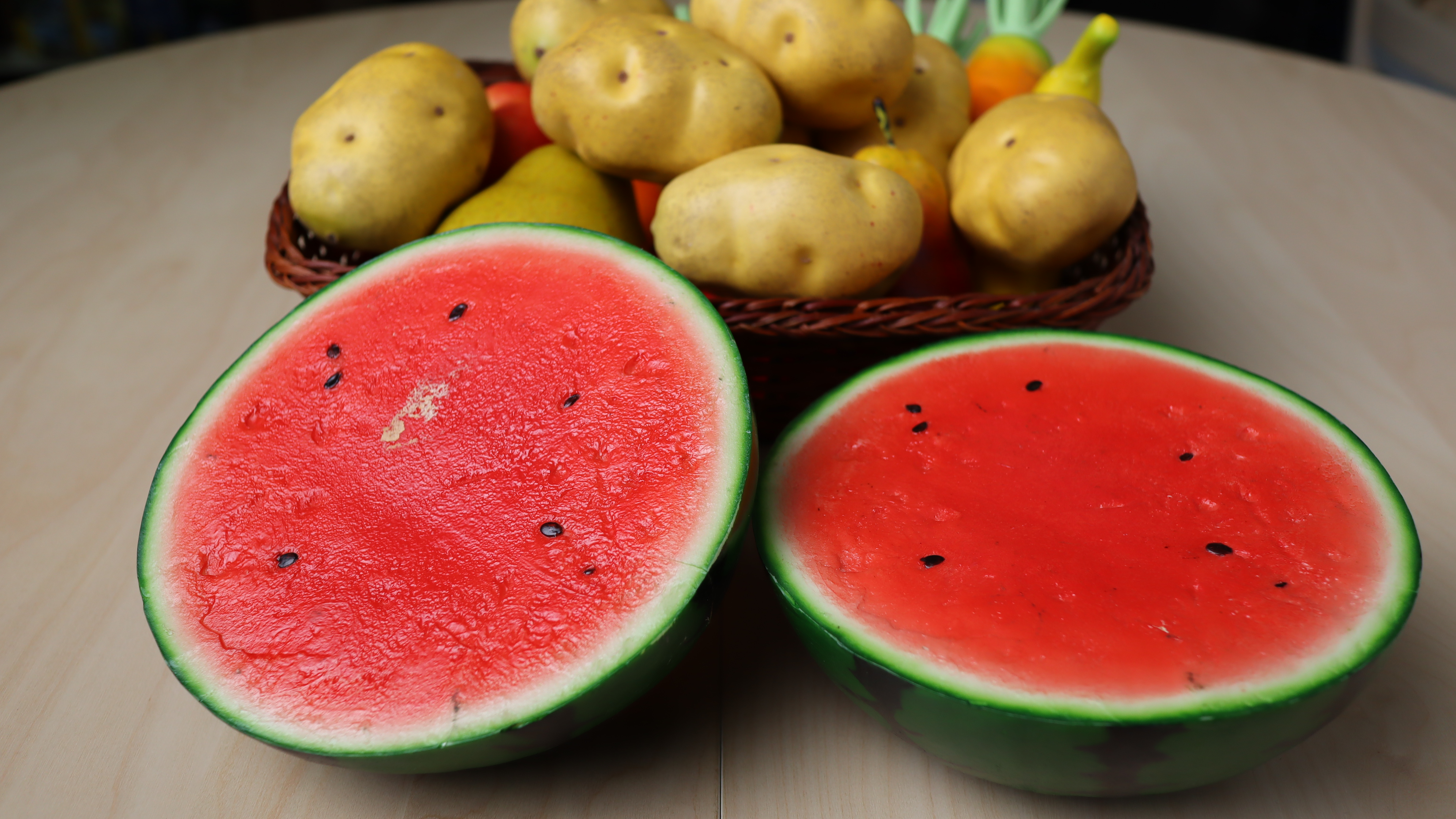 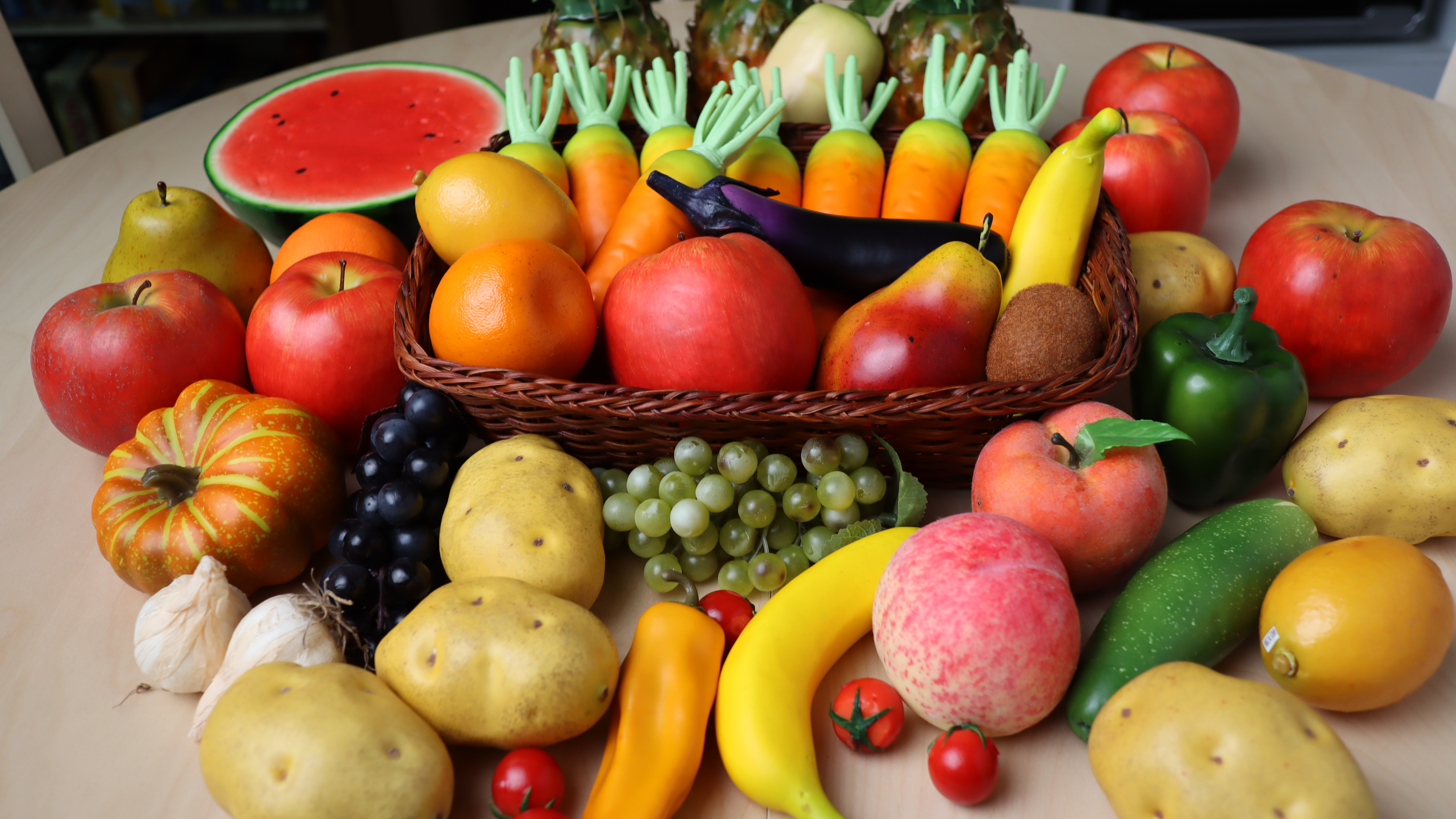 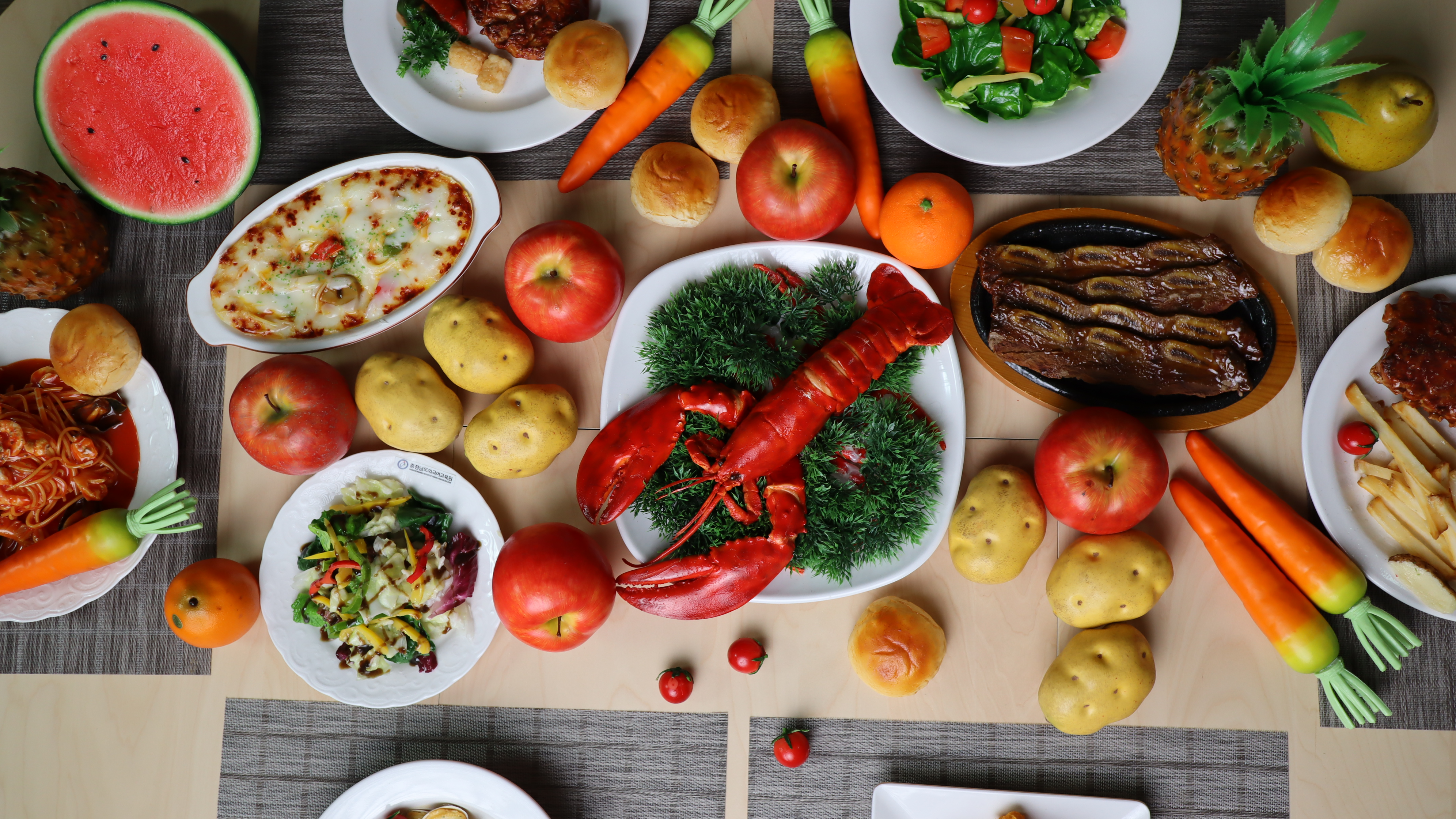 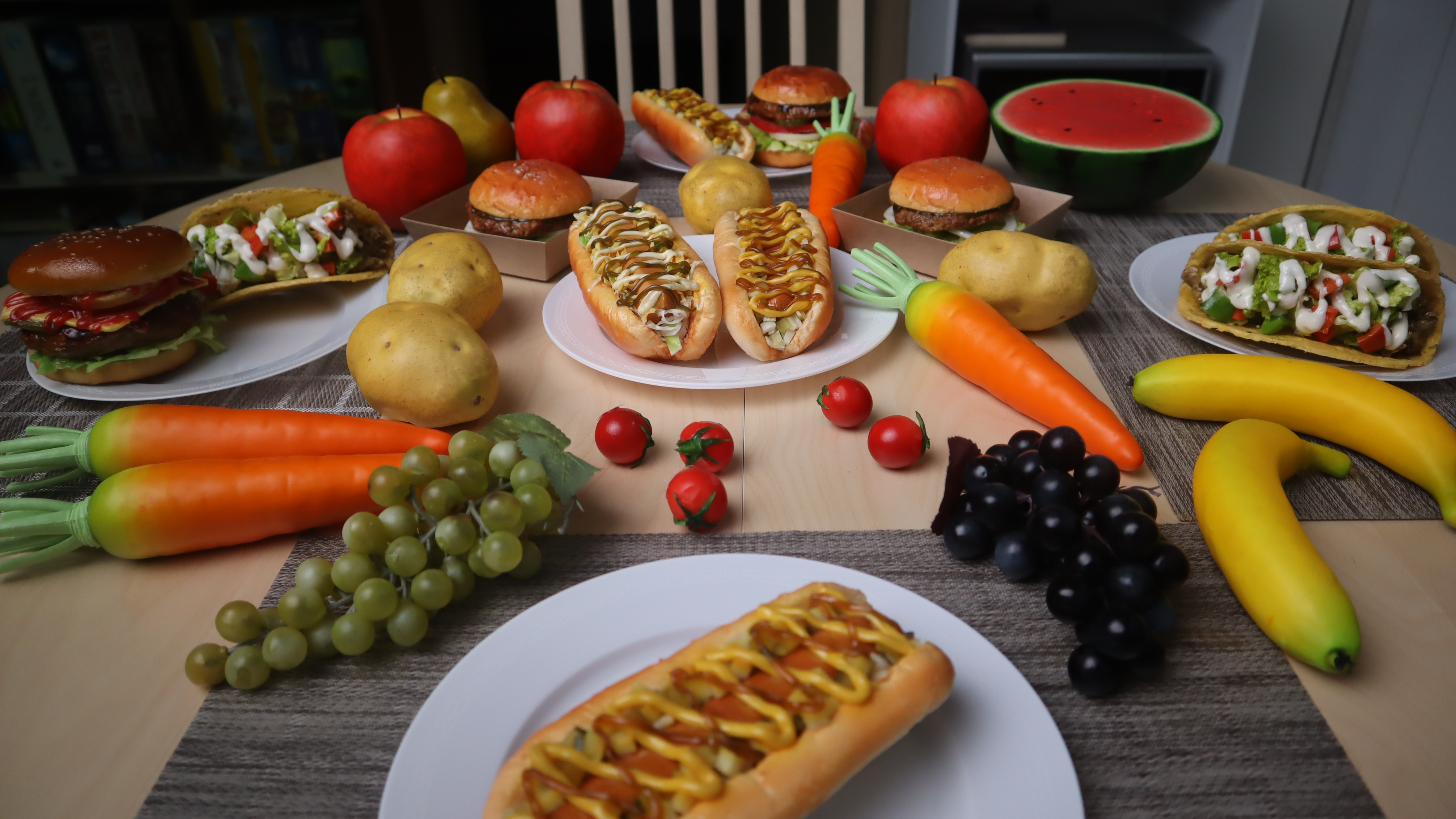 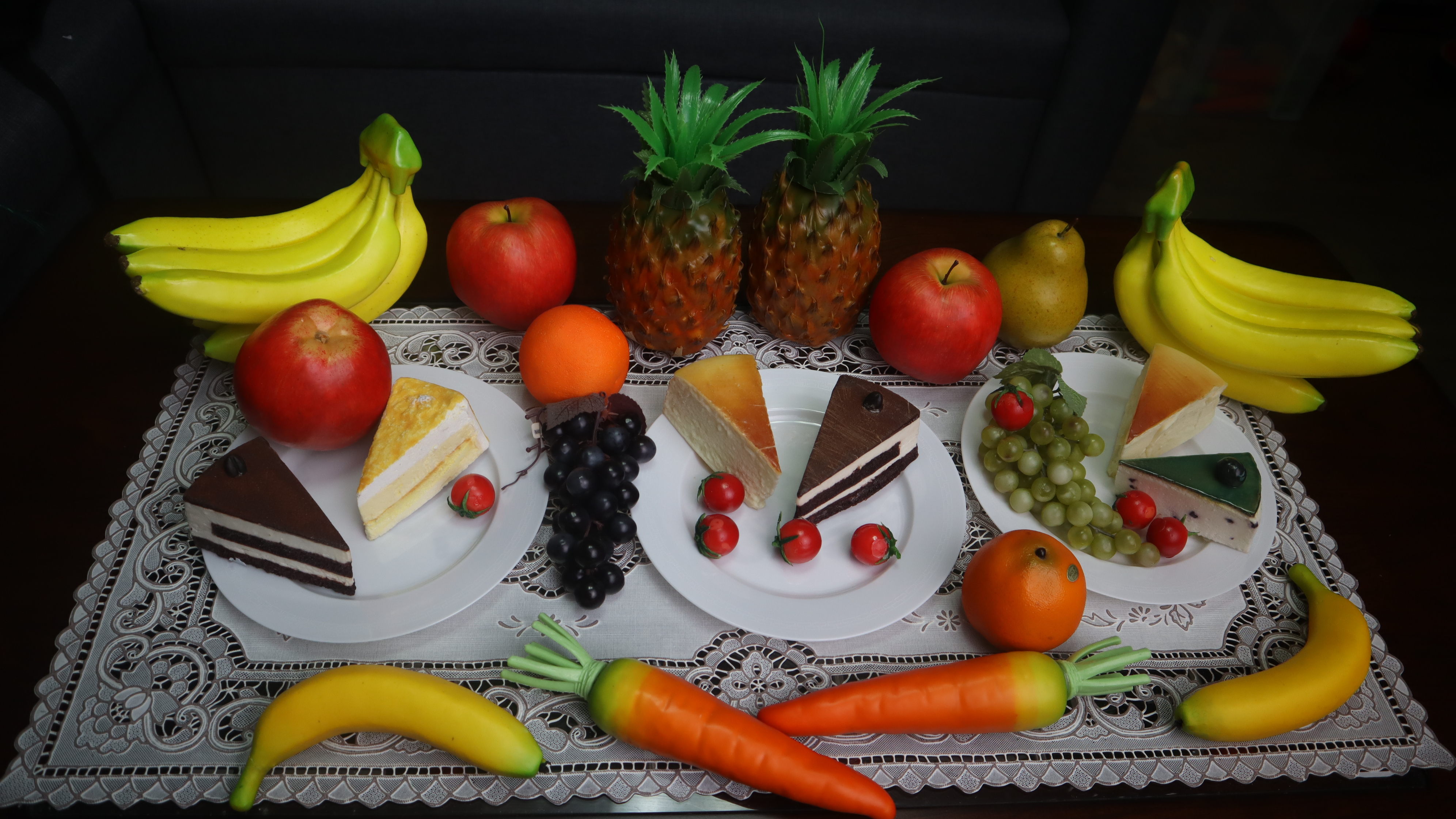 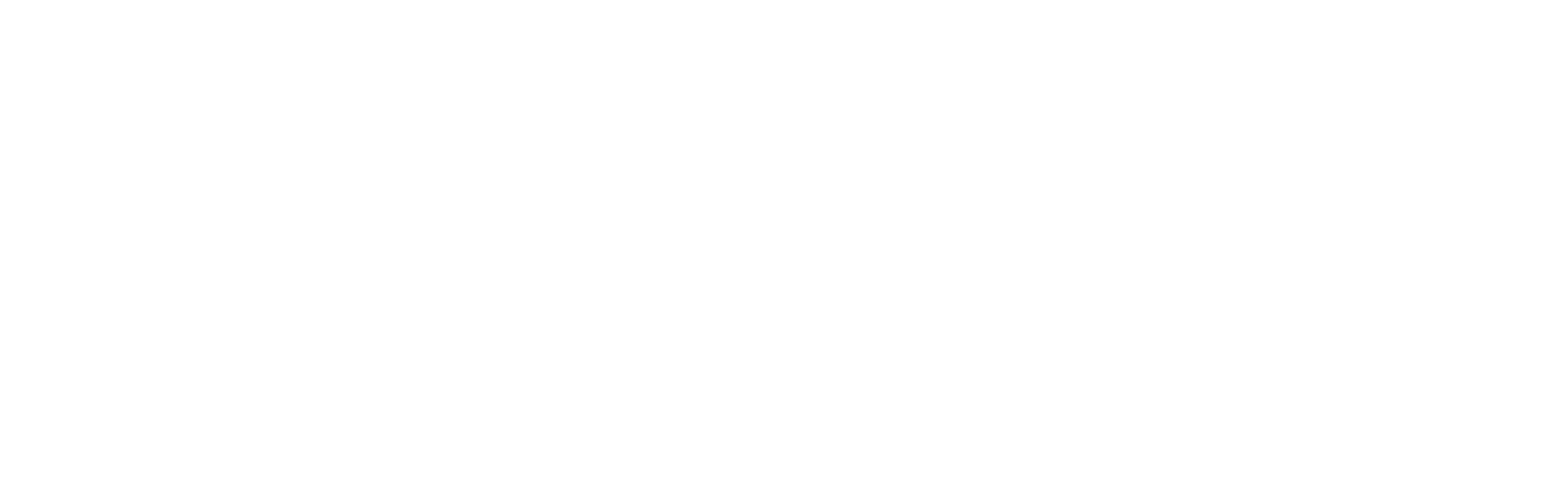